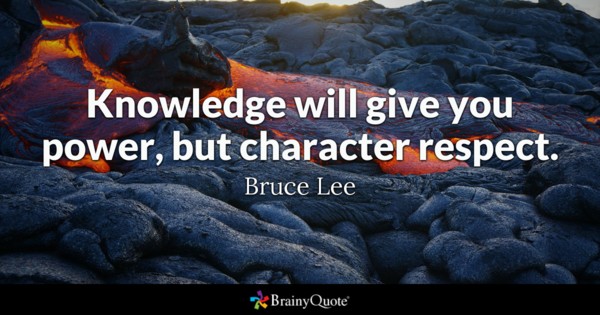 Character Strong—May 15
Objectives:
• Students will reflect on their own character and identify ways they could improve it.
 • Students will present a 30 second speech, becoming more self-confident when speaking and sharing in front of their peers. 
• Students will develop empathy for their peers by learning about what in their lives are meaningful and important.
Last Week’s Character Dare!Truth: What do you think about our most recent dare?Dare: Reflect on your experience with the most recent dare.
This week’s character Dare!
Presentation Reminders
What does a good audience member look and sound like?
Electronics are off and away.
Look at the speaker.
Sit up straight. Slouching makes it look like you aren’t interested

Now we will take 2-3 minutes for those presenting today to partner with someone and practice what they are going to say.
Presentation Reflections…
Write down or discuss with your table…


1) What is one new thing you learned about someone today that you didn’t know before?
2) What object shared by one of your classmates stood out to you? Why?
3) How can sharing with one another help build relationships with people you wouldn’t necessarily have a relationship with?
4) What was the most difficult part of this presentation for you?
5) What did you enjoy the most from these presentations?